Robert Waggoner
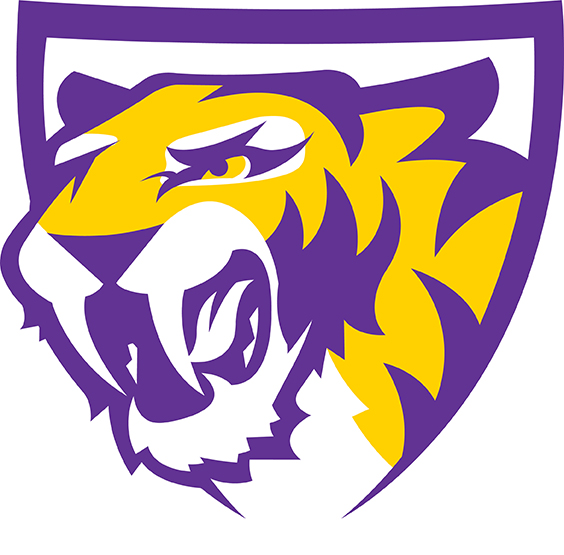 Central Dewitt Hall of Fame 
Induction Class 2015
Inducted for Outstanding Contributions as  a distinguished graduate of Central High School
Biography
1954 DeWitt grad Robert Waggoner attended Harvard, graduating cum laude in 1958 and earning his MBA in 1960. He is the Chairman and CEO at BurrellesLuse, a media monitoring company.  He has served as director/chair at Harvard University, the Dean’s Council at the School of Public Health and other committees/associations. He endowed a chair in Economics at Harvard and The Mary Ellen and Robert Waggoner Nutrition Science Fund, at Stanford Medical School.  He is a Life Trustee of the New Jersey Symphony Orchestra and founder of the New Jersey Performing Arts Center.  He is a member of the Council on Foreign Relations.
Article from the Observer
Those who grew up with Bob Waggoner remember his appetite for learning.  “What I think about most is his high energy and his intellectual curiosity,” says friend and classmate Jim Irwin. And he fed that curiosity in a number of ways. For example, Irwin says, when he spent a summer in Germany he came back fluent in German; after a brief time in Saudi Arabia, he became fluent in that country’s tongue.  But those are just two accomplishments in a long list that includes achievements in sports, business and the arts for the 1954 graduate.
	Now of Mountain Lakes, N.J., as a high schooler in DeWitt he played football and basketball and, his senior year, was president of the student council. After graduation, he attended Harvard on a full scholarship, graduating cum laude in 1958, and received a scholarship to Harvard Business School, where he earned an MBA in 1960 as one of the youngest people in his class.
	After graduation, Waggoner joined Mobil Oil Co. For three and a half years, he worked in Germany, Nigeria and Sudan before coming back to the U.S. to work at the New York headquarters. But the bureaucracy at the home office palled and he left Mobil for Wall Street, where he was an oil industry specialist at a mutual fund company before becoming manager of the Channing Special Fund.
The Observer (cont.)
Waggoner eventually set up his own investment company, managing a hedge fund until he bought an interest in Burrelles, a media monitoring company in New Jersey. Since buying that (he remembers it was on Aug. 8, 1974, the same day as Richard Nixon’s resignation), he has been a large shareholder and partner, chairman and CEO.
	He also has invested in and served companies in the oil and software industries, has significant real estate investments in Texas and even owns part of a Caribbean resort. As successful as he has been in business, Waggoner also has been heavily involved in the nonprofit world in education, music and public affairs. He was on Harvard’s Visiting Committee for eight years, including three as chair, where he wrote the annual report to the school’s Board of Overseers. He also served on the Dean’s Council at the Harvard School of Public Health and has been a director of the Harvard University and Harvard Business School alumni associations.
	In 1991, he endowed a chair at Harvard, which is named for him and one of whose occupants is a two-time Nobel Prize nominee. Waggoner and his wife, Mary Ellen, also have endowed a fund for research in nutrition and food allergies at Stanford Medical School in California.
	Waggoner has been active in the school choice and charter-school
The Observer (cont.)
movements in New Jersey and New York. Before that, he was a large funder of an all-black private school in Newark. In the arts, Waggoner is a 34-year board member of the New Jersey Symphony Orchestra and served three years as its president. He founded and serves on the board of the New Jersey Performing Arts Center, a $200 million project that has helped revitalize Newark.
	And as if all that weren’t enough, Waggoner has been an active member of the Council on Foreign Relations for 25 years, traveling with that organization to Ukraine, Afghanistan, and NATO, CIA, Air Force and Navy bases.	John Hinck, another classmate and childhood friend, says Waggoner’s varied interests are a reflection of how he was even as a youth.
	“He was always a very all-around student,” Hinck says. “His natural curiosity for anything intellectual was really remarkable. When we were reading Boys’ Life, he was looking at National Geographic.” Not that he was a drudge by any means. “He always had a glib remark for everything we did,” Hinck says. “That was displayed in so many different ways. He just had that sense of when something could be added humorously – or something serious. He was right there. (But) he was never the type of person who tried to bring attention to himself.”
Induction speech
Inducted for Outstanding Contributions as a Distinguished Graduate 
1954 graduate Robert Waggoner has certainly made a name for himself and represented our community well after leaving our high school 60 years ago. At DeWitt HS, he was involved in a variety of sports, activities and was the President of the Student Council as a senior. What he has done with his time and accomplished after high school is quite incredible! Robert attended Harvard College and Harvard Business School on scholarship, graduating cum laude in 1958, later earning an MBA in 1960. He joined the Mobil Oil Company, working overseas before returning to New York City and later Wall Street, serving as an oil industry specialist and manager of a high-performing mutual fund. He later set up his own investment company, managing a hedge fund until buying an interest in BurrellesLuce, a media monitoring company located in Livingston, NJ. It serves corporations, government agencies, educational institutions, and non-profits, as well as public relations and advertising agencies. He has been there ever since, as a large shareholder, partner, Chairman and CEO. He has invested in Texas real estate, a Caribbean island and resort, German high-tech software company as well as investing in an off shore oil service company. As large or controlling shareholder his companies have paid $2 billion in salaries and wages, providing livelihood for many families. He is very active in the non-profit world, education, music, and public affairs. At Harvard he has
Speech (Cont.) & video
served as a director or chair of Harvard University and Business School Alumni Associations/ Business School Visiting Committee/ Dean’s Council at the School of Public Health/ and Visiting Committee. In 1991, he endowed a chair in Economics at Harvard, named after him. One of those chairs has twice been nominated for the Nobel Prize. Robert and his wife, Mary Ellen, have also endowed The Mary Ellen and Robert Waggoner Nutrition Science Fund, for research in nutrition and food allergies at Stanford Medical School in California.  He is the longest serving Board Member, and now a Life Trustee, of the New Jersey Symphony Orchestra.  He has served three years as President.  He is founder and Board Member at the New Jersey Performing Arts Center, which has helped to revitalize Newark, NJ. He is active in the school choice and charter school movements in New Jersey and New York City and was a large funder of an all-black private school in Newark, NJ.  He is a supporter of performances of classical organ music, particularly Bach, and for 25 years he has been an active member of the Council on Foreign Relations visiting the Ukraine, Afghanistan, NATO in Europe, the CIA, and Air Force and Naval facilities. He has three sons, James, Charles, and John, and daughter, Joanna and married to the former Mary Ellen Banda, a professional musician. Please help me welcome the newest member of the Central DeWitt High School Hall of Fame, 2015 inductee… Robert Waggoner.